North Dakota Highway Patrol App
Jackie Darr- NDHP Permits
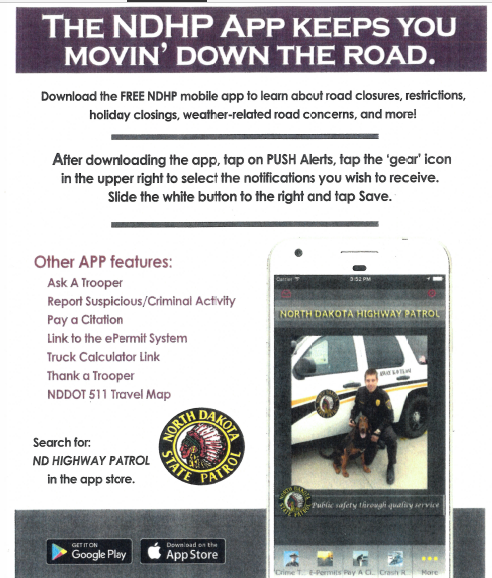 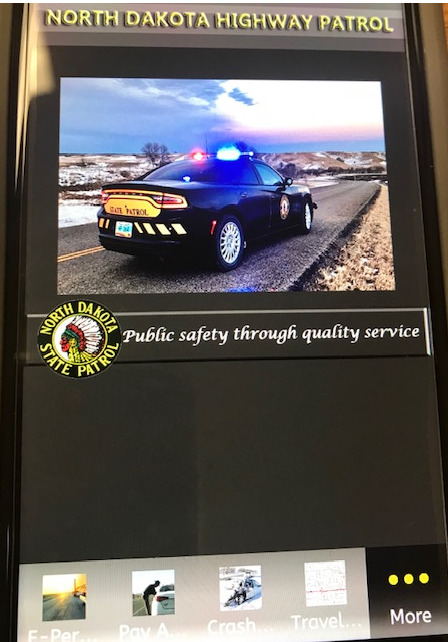 Get Push Alerts
What does NDHP Permits Push to Industry